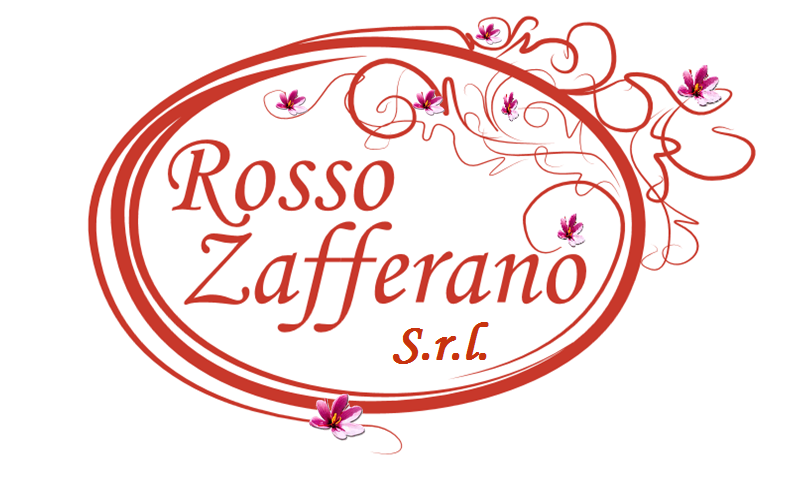 IPSSC ITALO CALVINO (PG) ITALIA
Giulia Testa, Federica Meloni, Michela Cabras, Lorenzo Scassagreppi
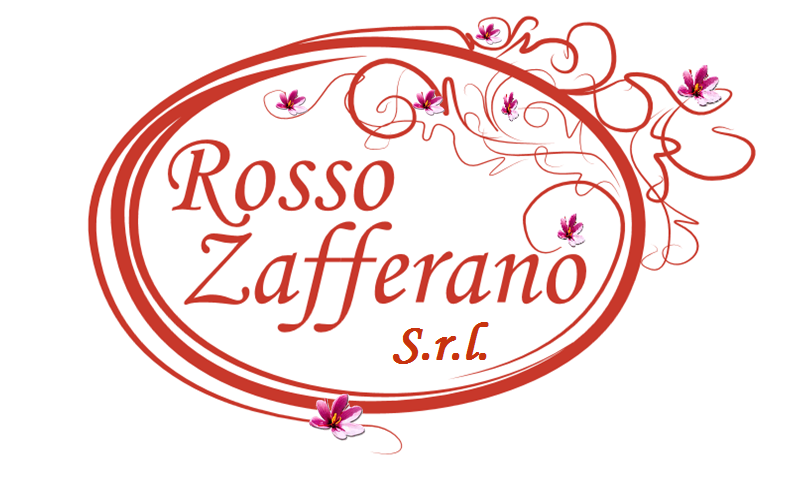 IDEA E PRODOTTO
La nostra idea consiste nel realizzare un olio nutriente e colorante a base di zafferano, prodotto tipico delle nostre zone, che garantisce la bellezza e la salute dei capelli.
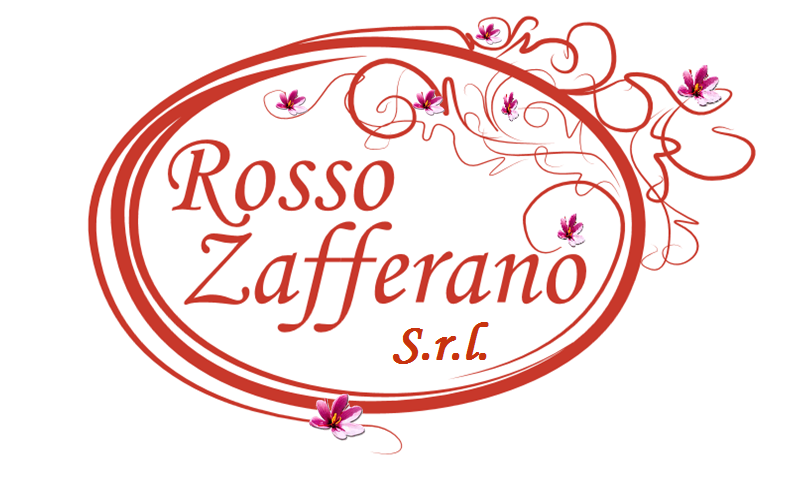 BUSINESS IDEA
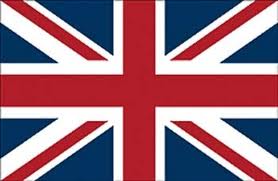 We use saffron and other ingredients of “Città della Pieve” as a beneficial oil for the hair.   

We produce two items:
   ZA’FARAN DOLCI RIFLESSI
              ZA’FARAN ROSSO INTENSO
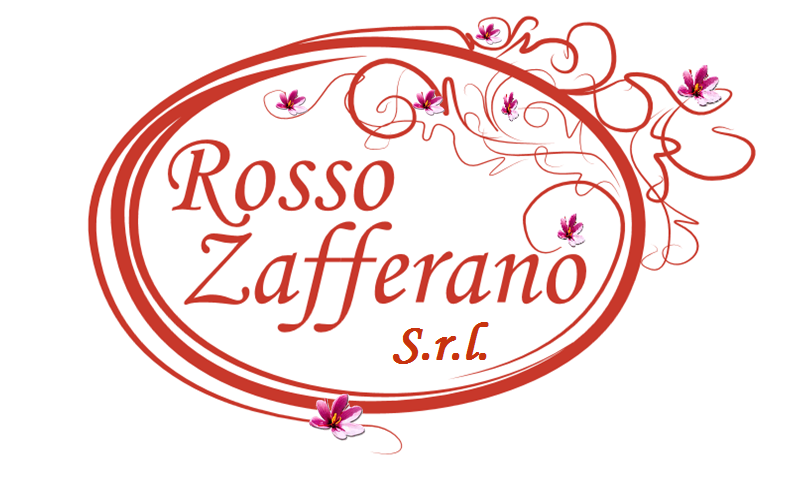 IDEA E PRODOTTO
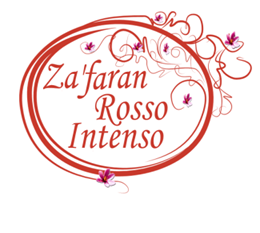 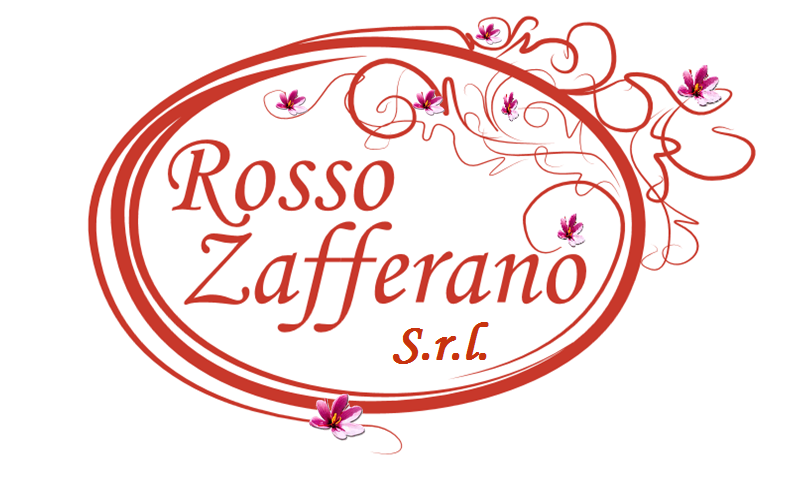 APPLICAZIONE DEL PRODOTTO
ZA’FARAN ROSSO INTENSO:
Lavare i capelli;
Applicare il prodotto per 45 min; 
Risciacquare.
                      SEMPLICE!
ZA’FARAN DOLCI RIFLESSI:
Lavare i capelli;
Applicare il prodotto per 20 min;
Risciacquare.

VELOCE!
RICERCA DI MERCATO-GRAFICI
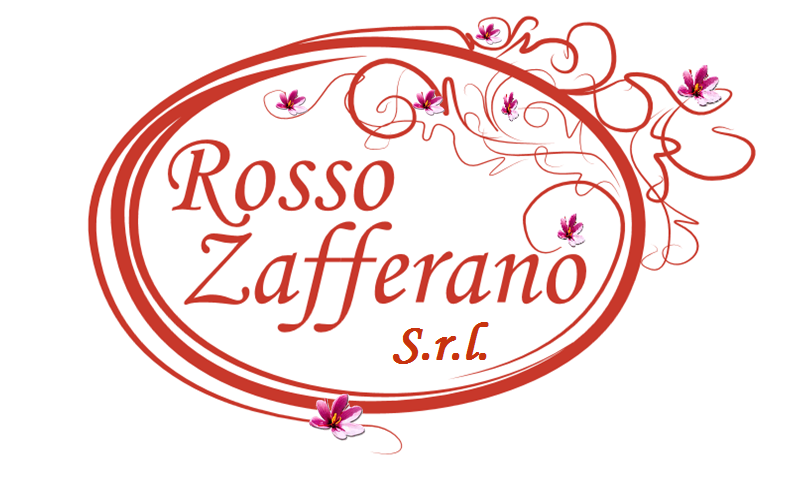 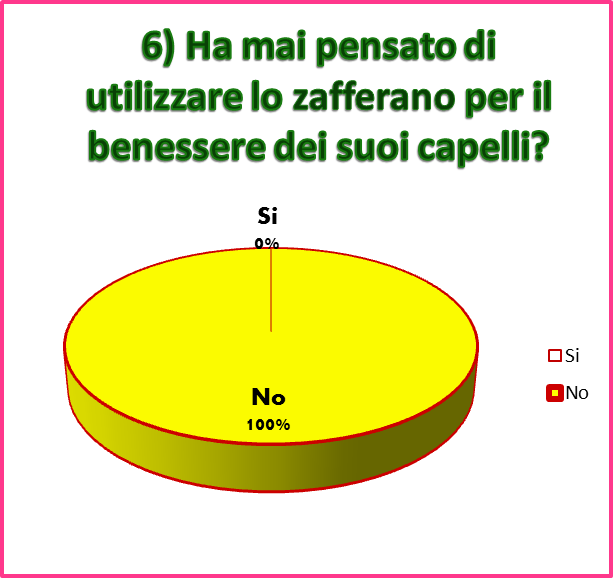 SEDE AZIENDA
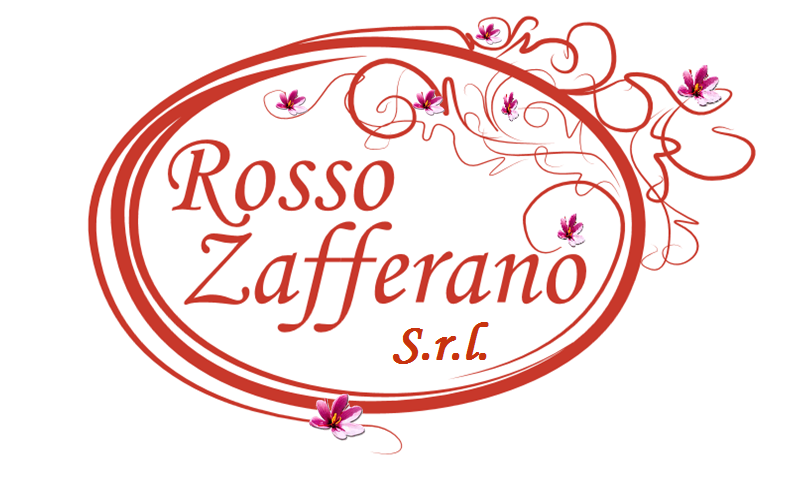 La nostra sede è situata in un capannone artigianale in Via G. di Vittorio n.75 nei pressi di Città della Pieve.
La sede dista 10 km dall’uscita autostrada A1 di Fabro e 15 km dell’autostrada A1 di Querce al Pino.
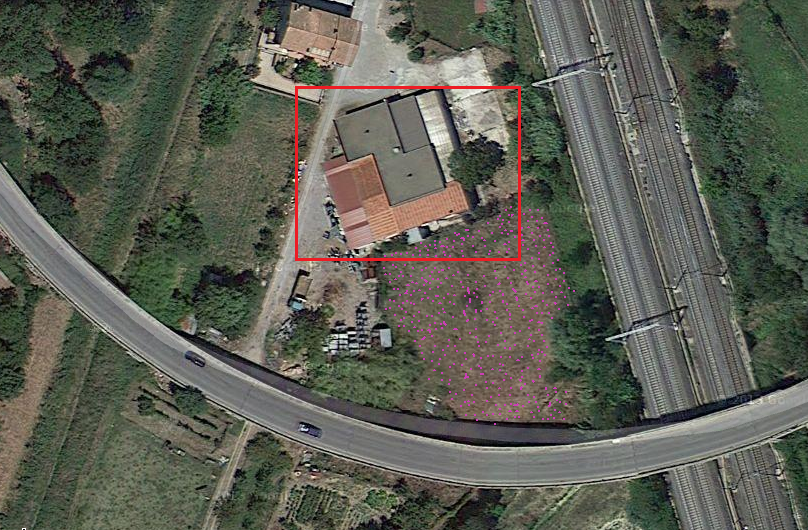 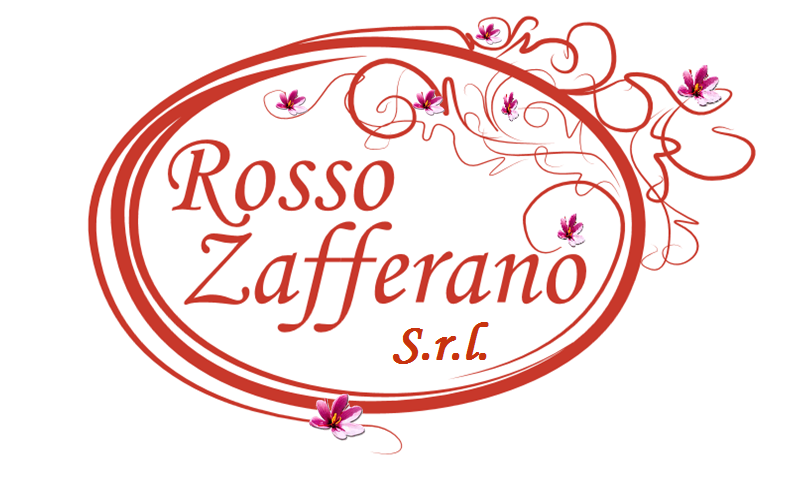 PUNTI DI FORZA:
E’ un prodotto unico nel mercato; 

Perfetto per capelli fragili e per chi è propenso alla calvizia;

Ecologico;

E’ totalmente naturale e ricco di proprietà nutrienti;

E’ un prodotto che punta a valorizzare e a promuovere il nostro territorio.
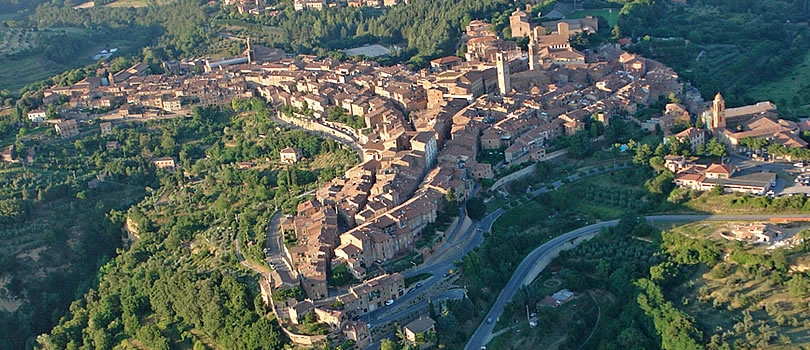 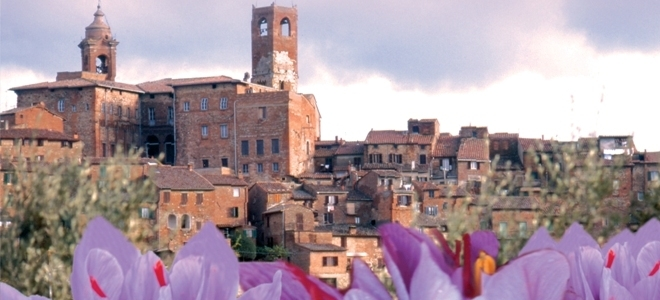 Grazie 
dell’ attenzione